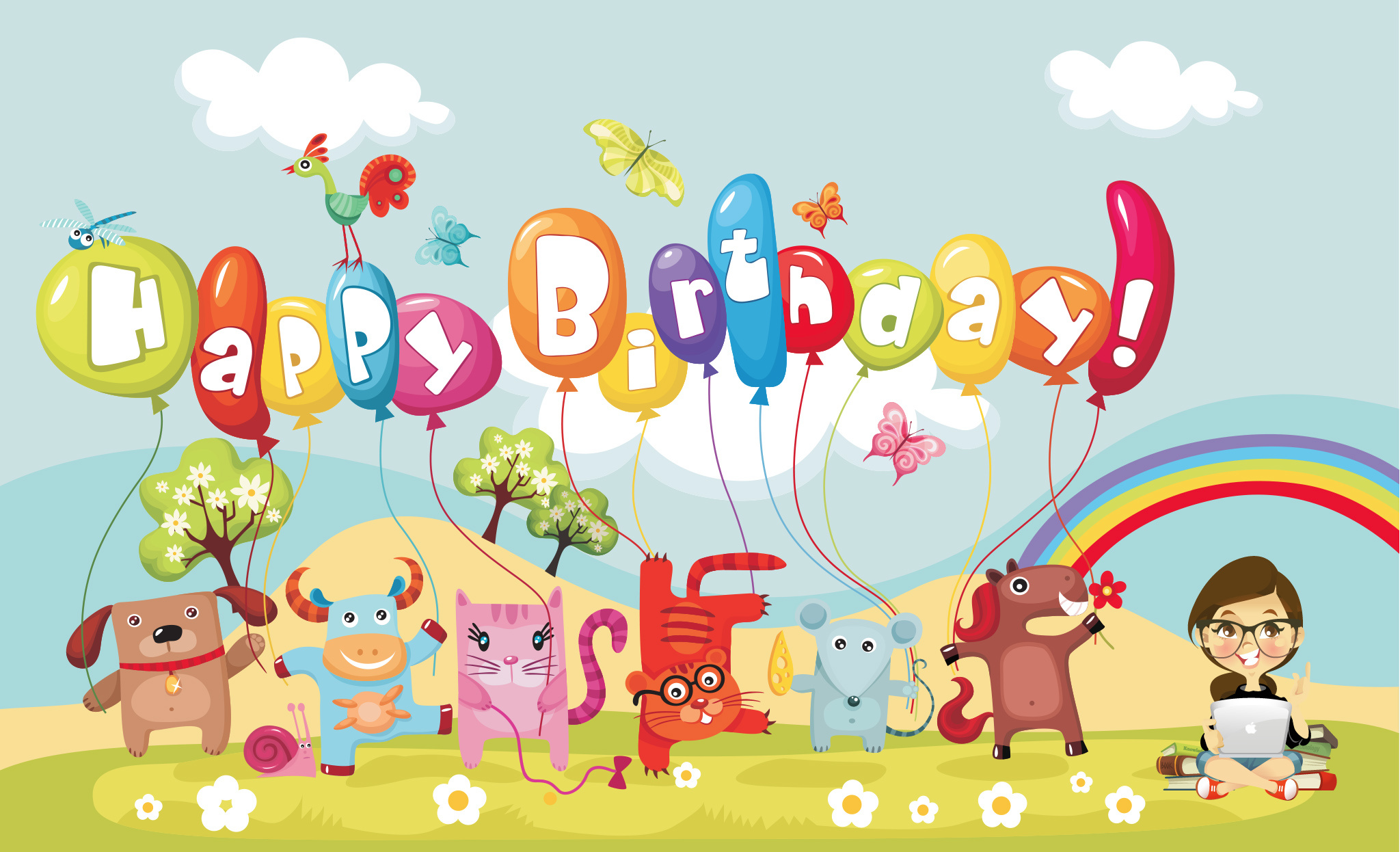 Tanjoobi 　　Omedetoo!
たんじょうび　おめでとう！
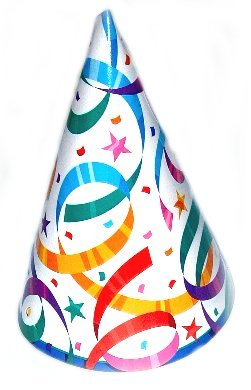 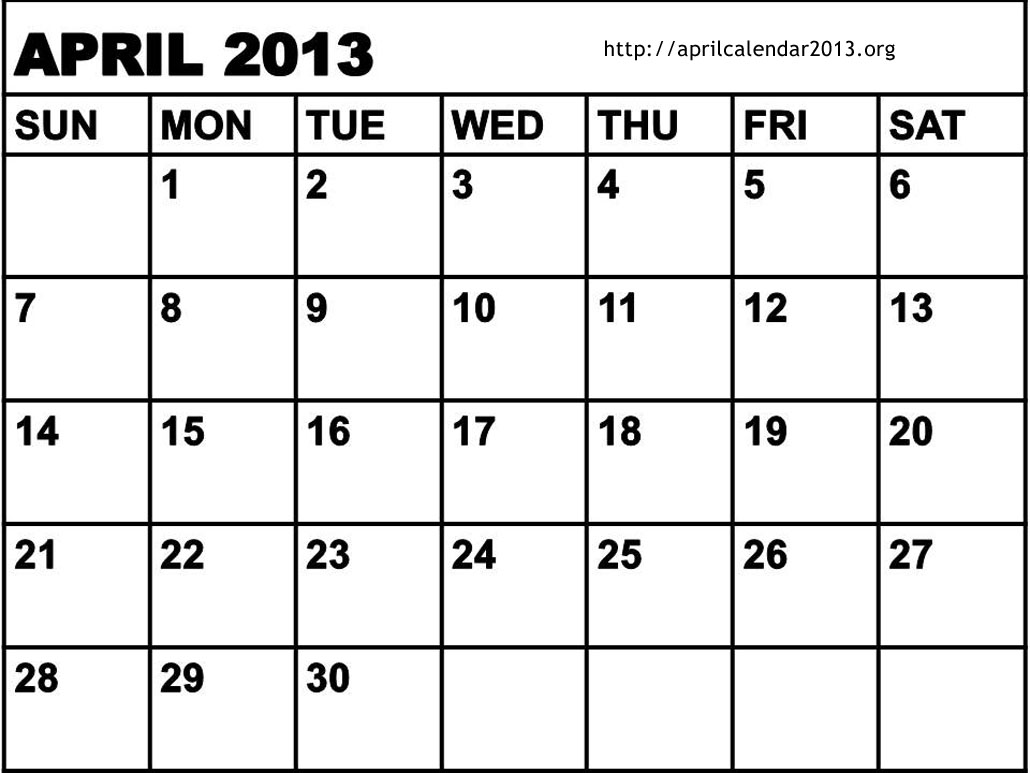 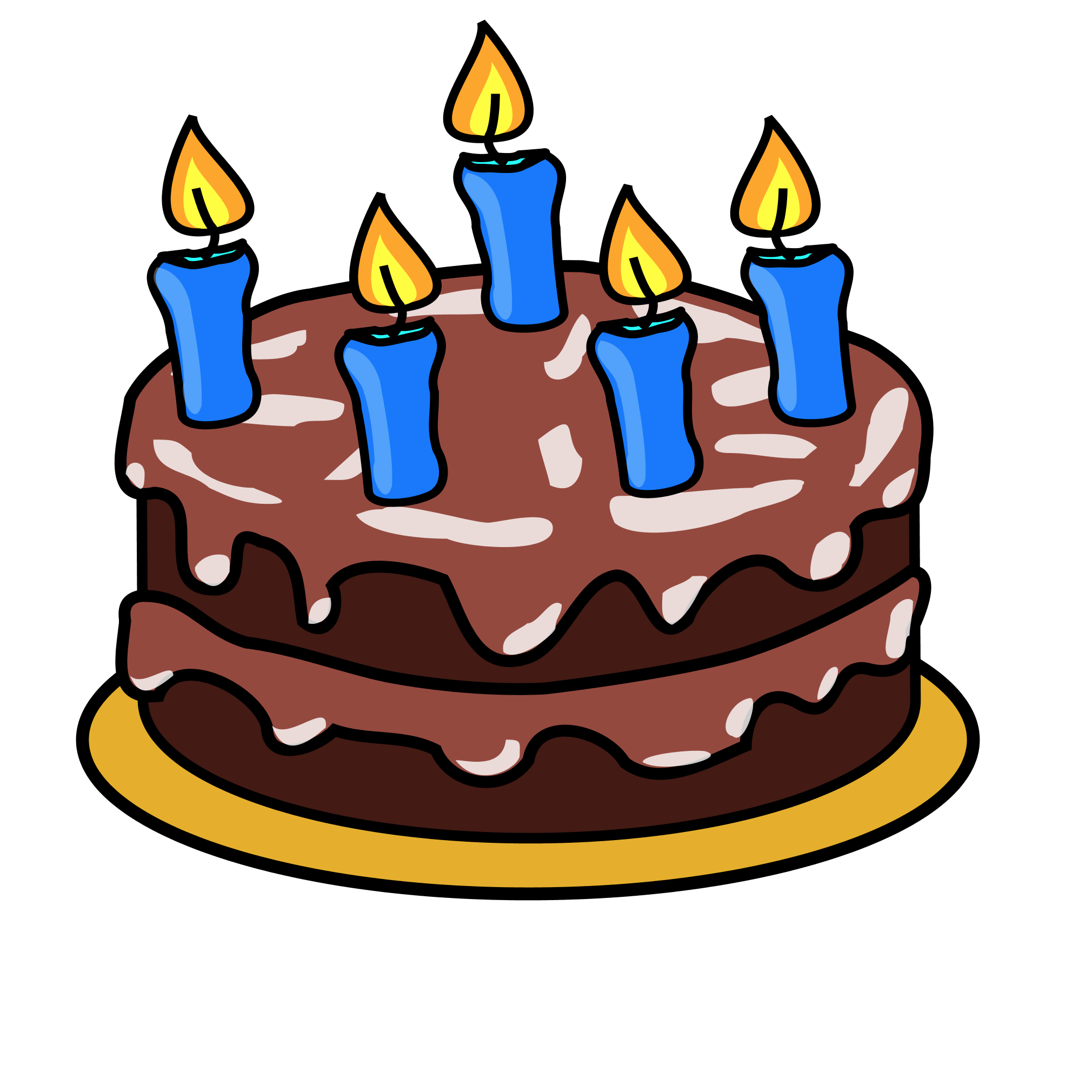 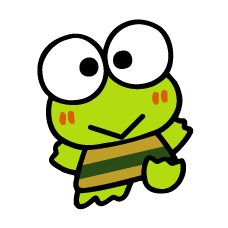 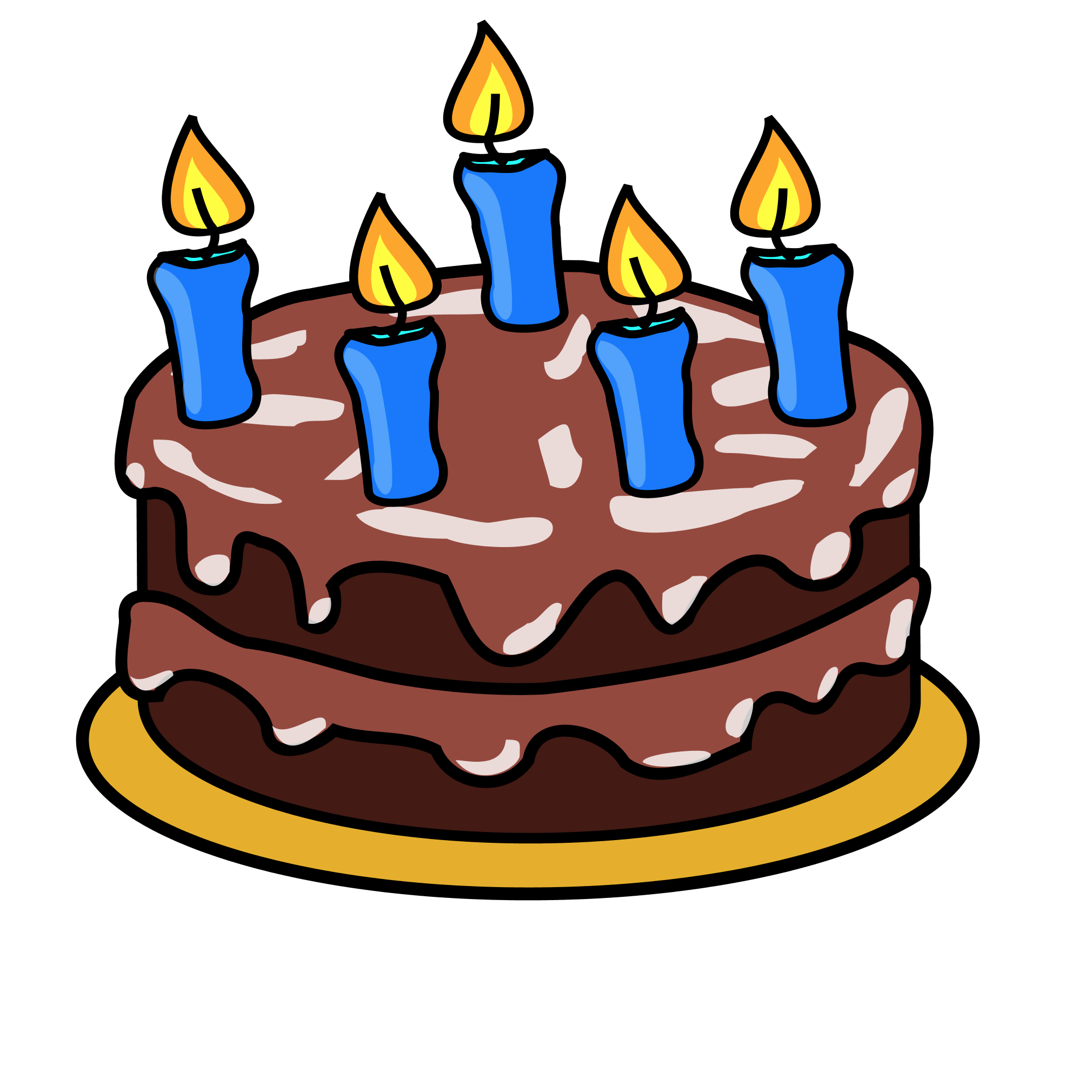 ４月
 shi-gatsu
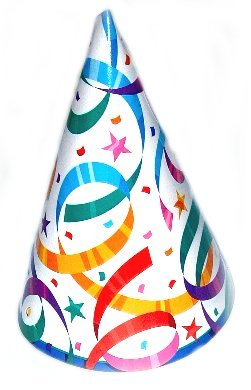 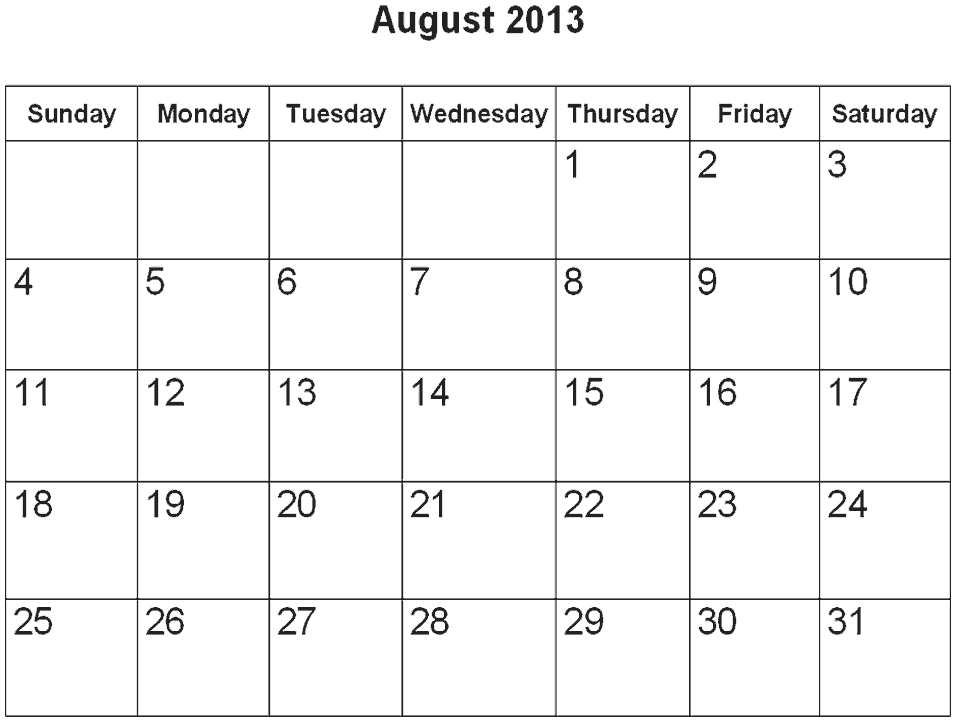 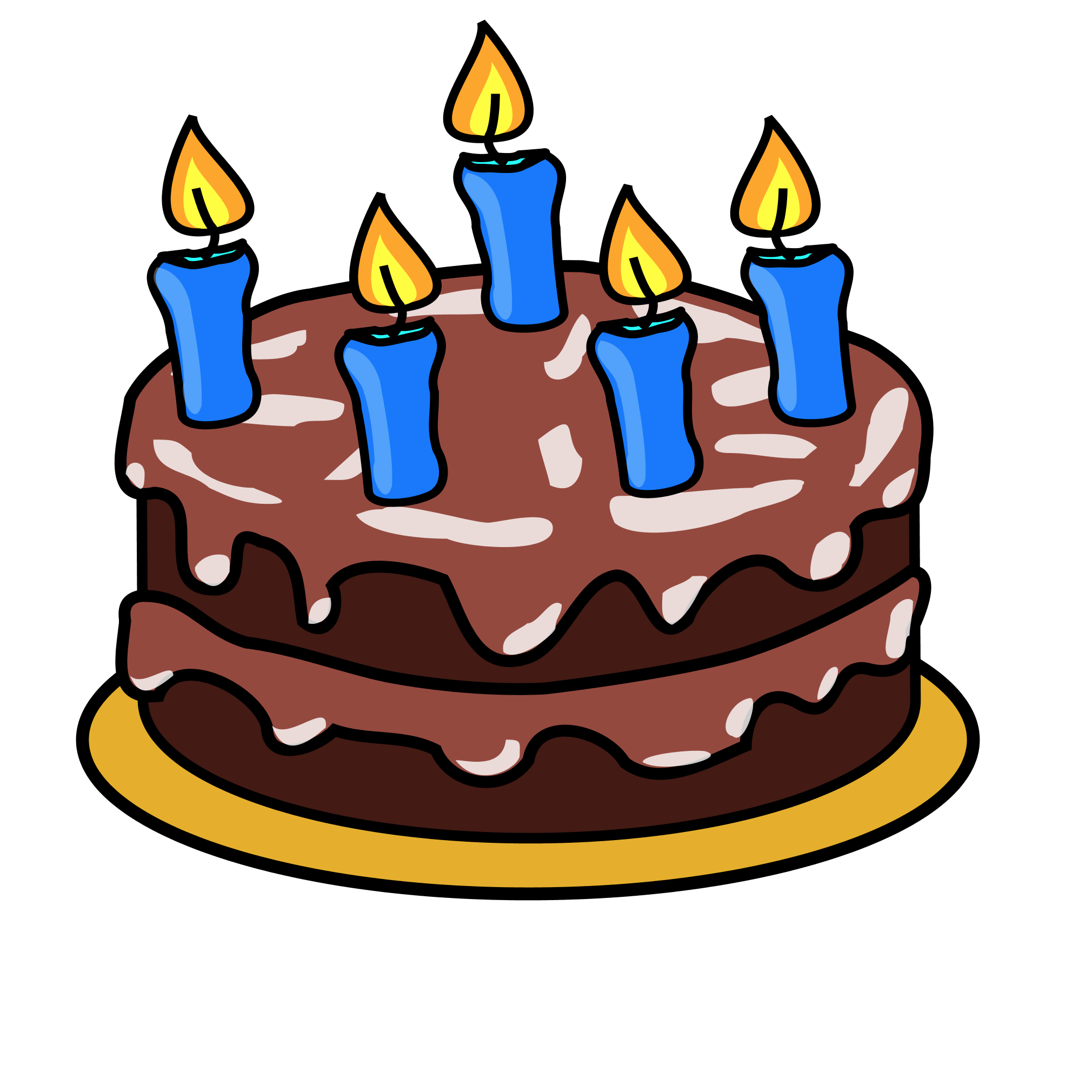 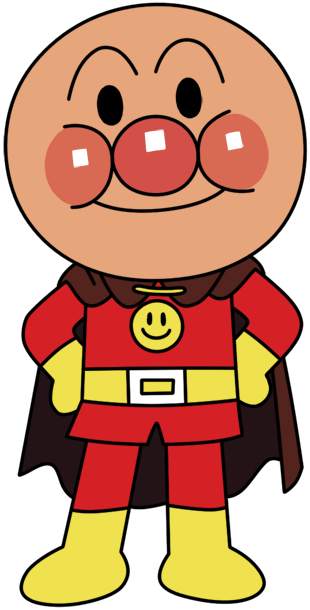 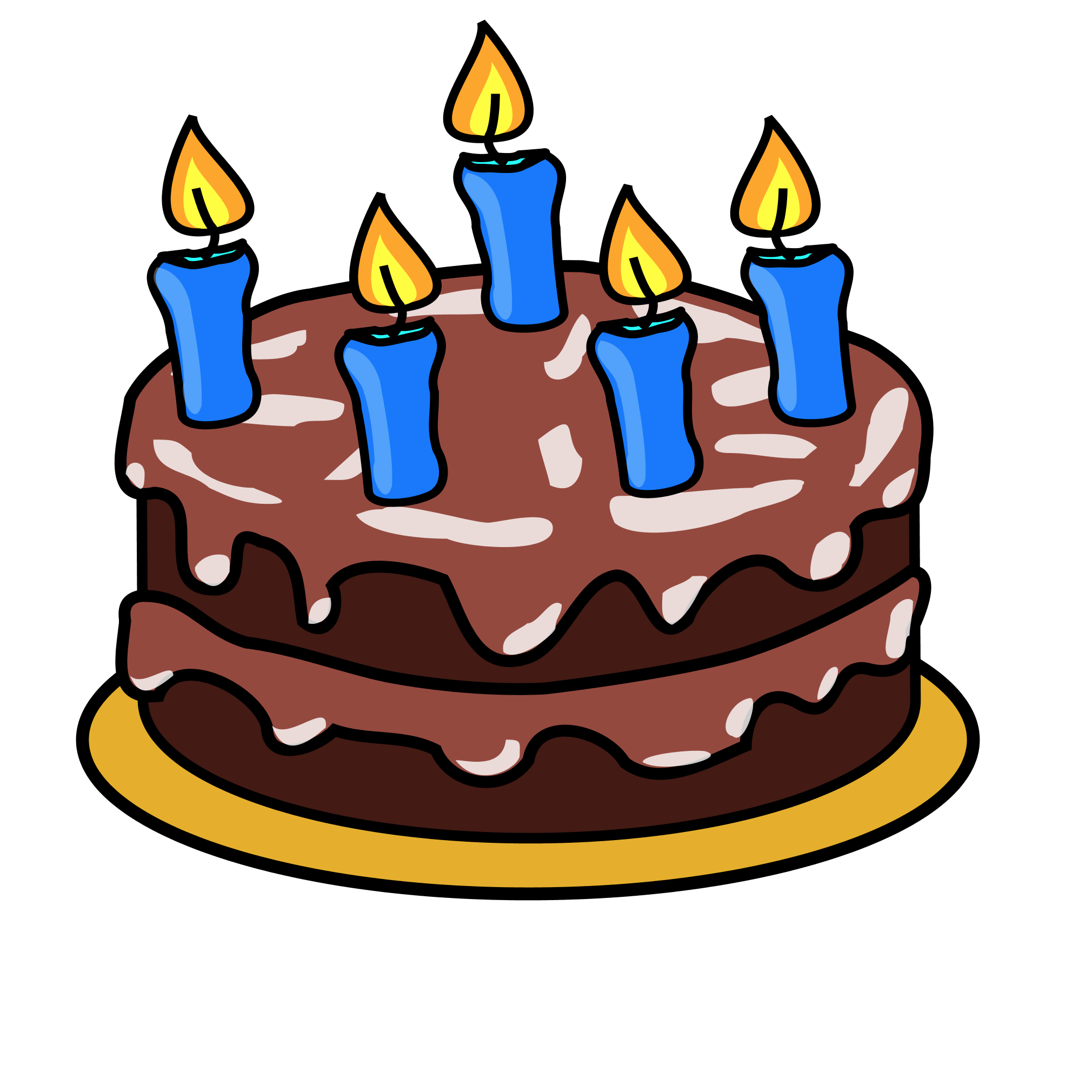 8月hachi-gatsu
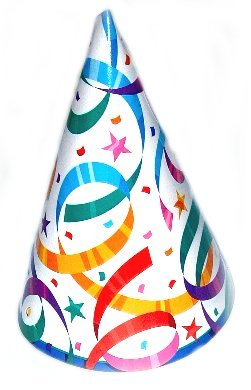 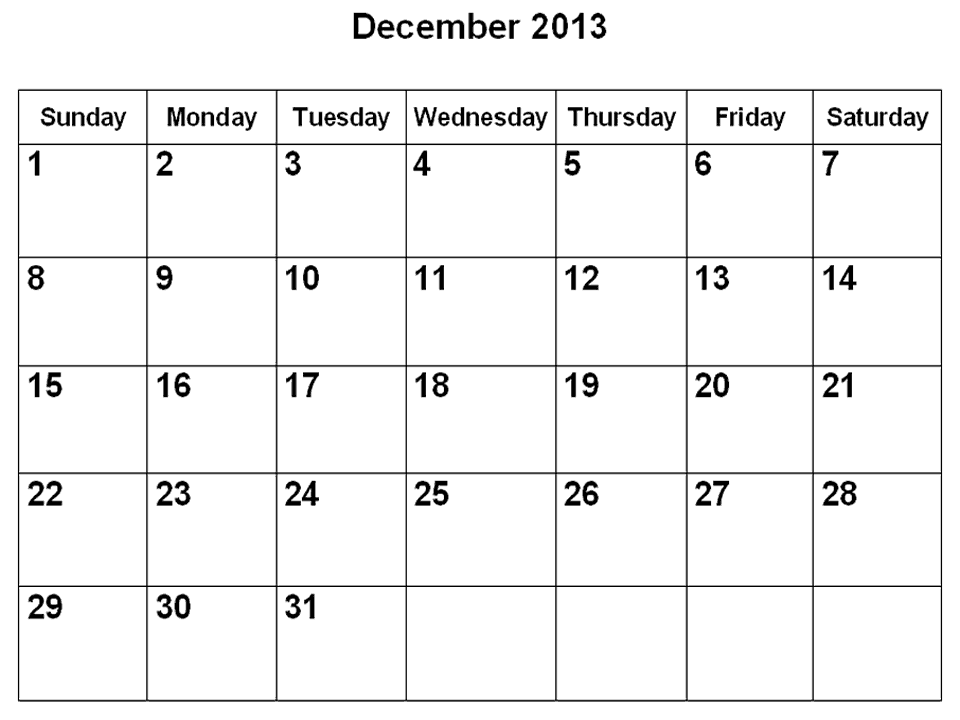 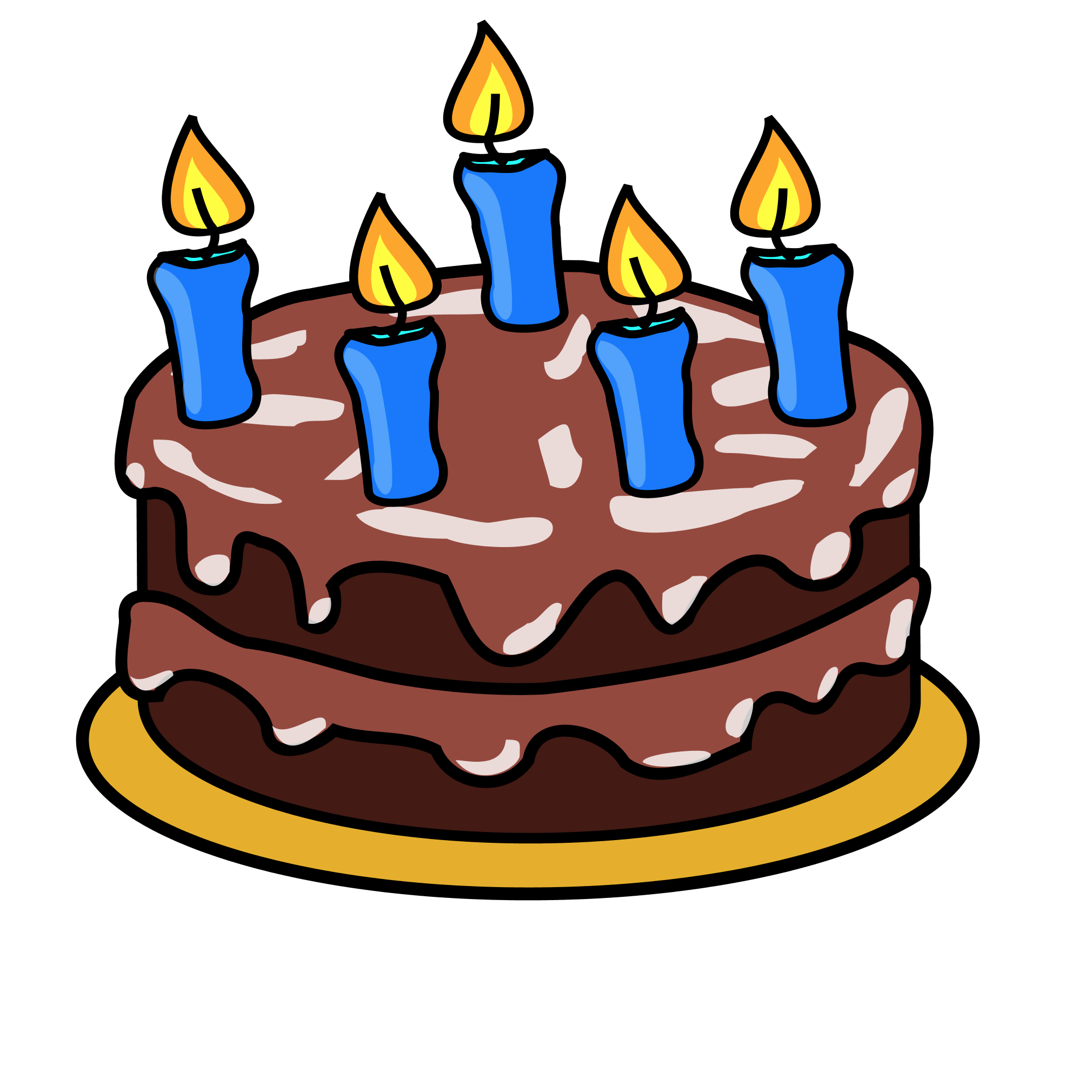 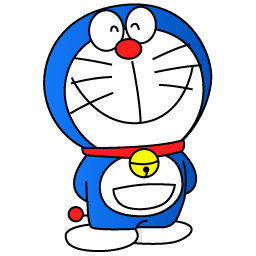 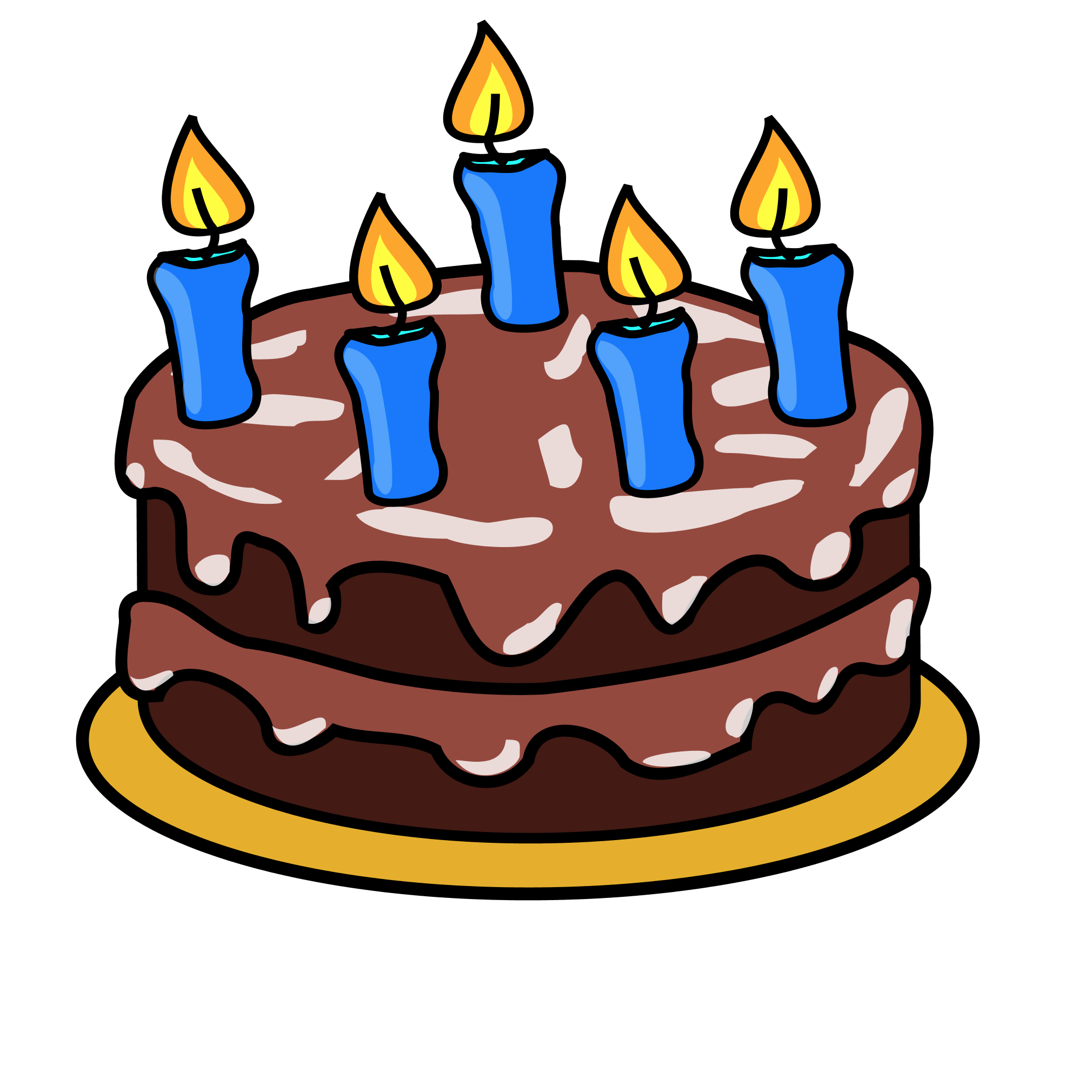 12月juu-ni gatsu
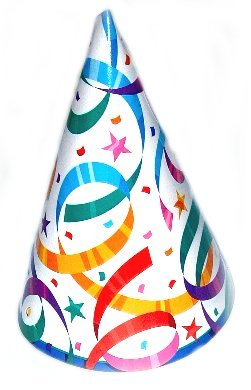 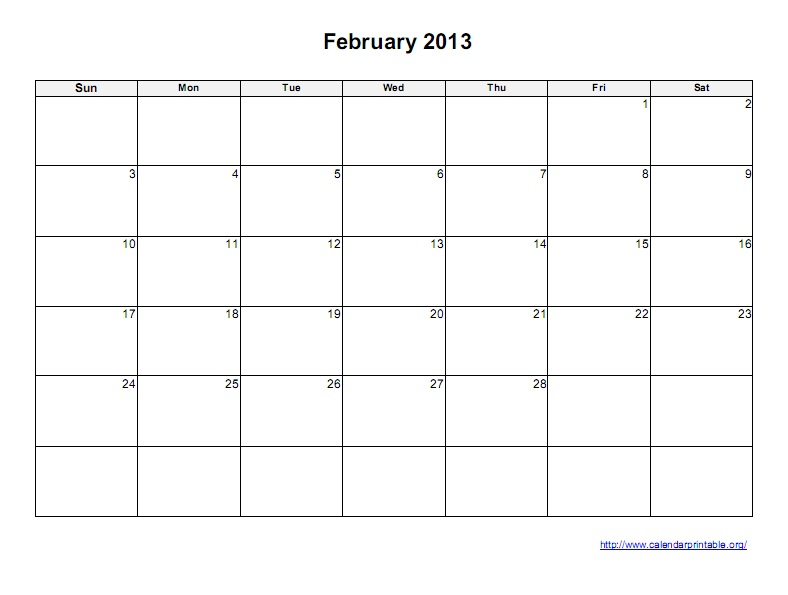 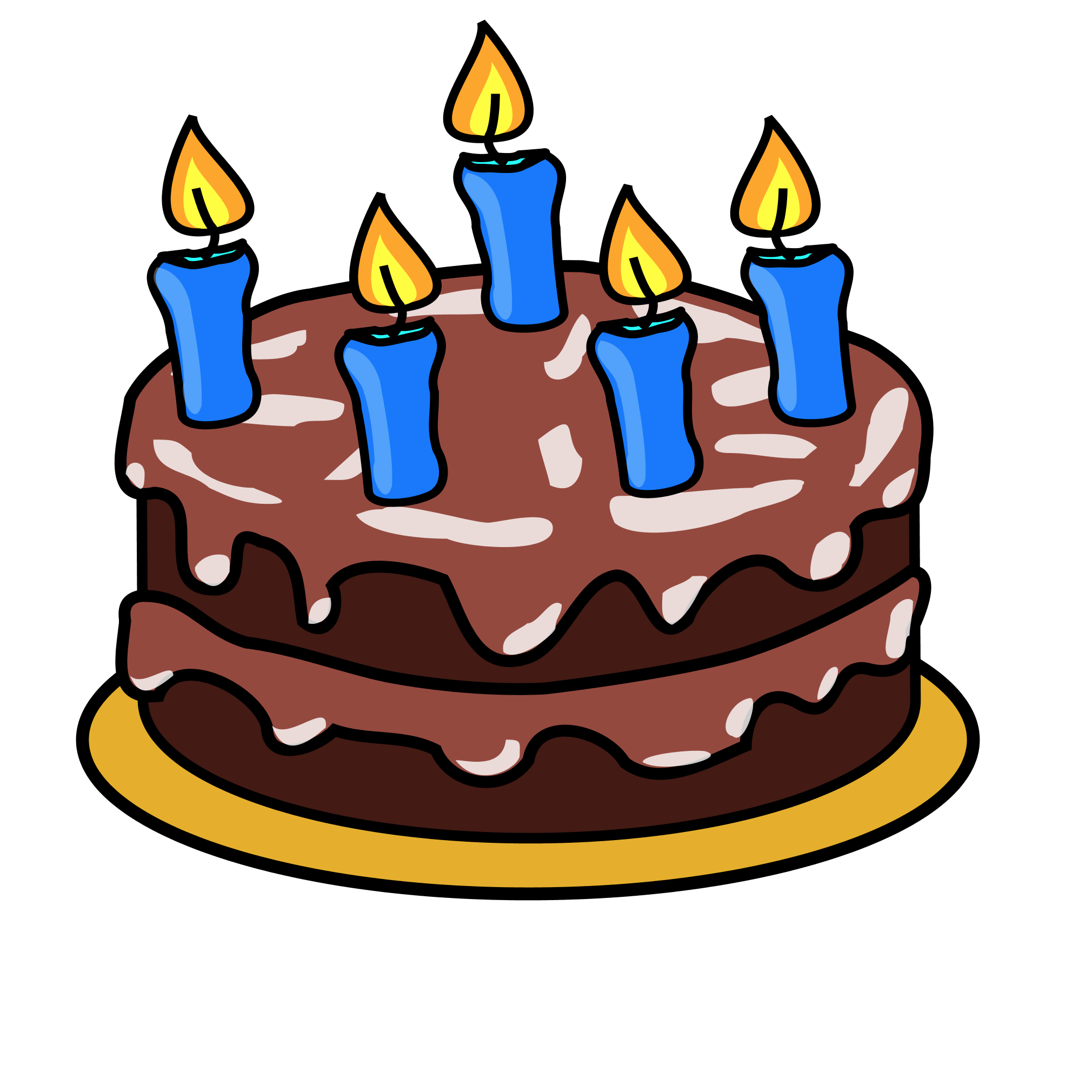 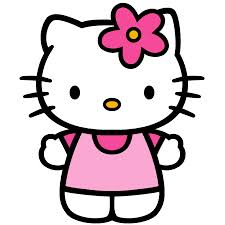 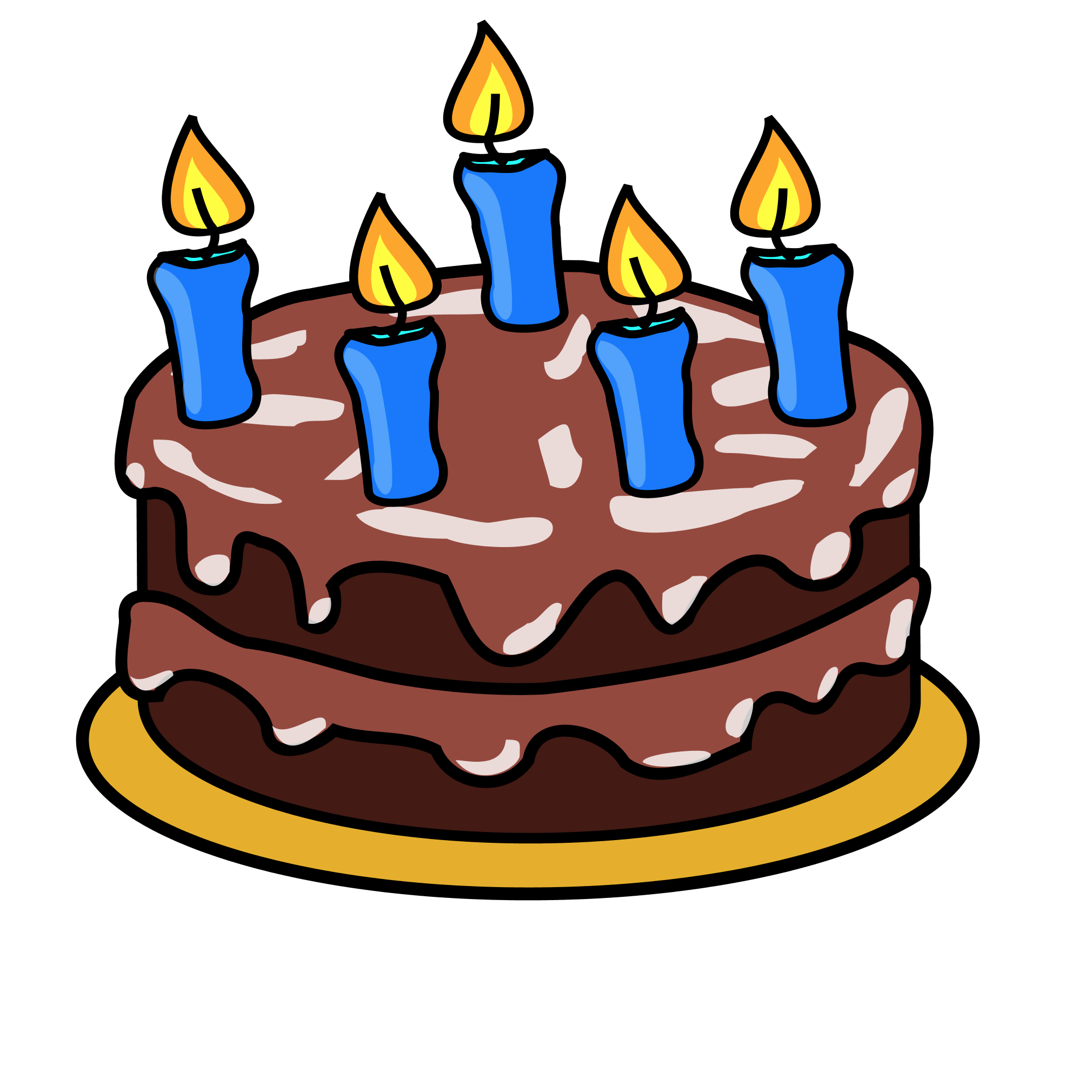 2月
ni gatsu
January		-	1月		ichi-gatsu

February		-	2月		ni-gatsu
	
March		-	3月		san-gatsu

April			-	4月		shi-gatsu

May			-	5月		go-gatsu

June			-	6月		roku-gatsu

July			-	7月		shichi-gatsu

August		-	8月		hachi-gatsu

September	-	9月		ku-gatsu

October		-	10月	juu-gatsu

November	-	11月	juu-ichi gatsu

December	-	12月	juu-ni gatsu
Tanjoobi-wa itsu?
たんじょうびは　いつ？
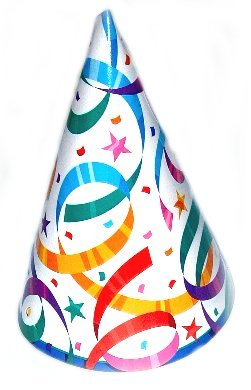 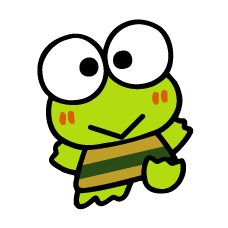 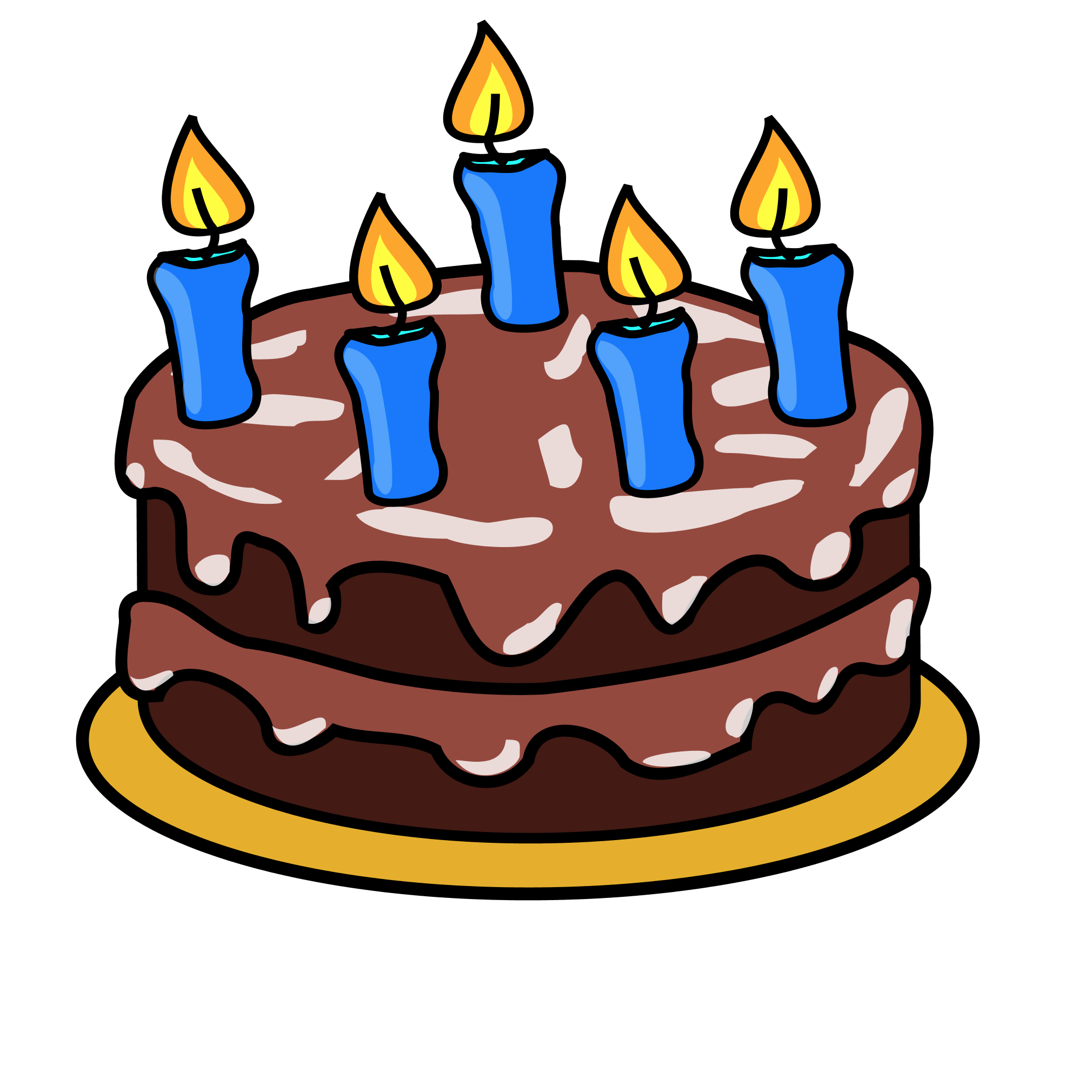